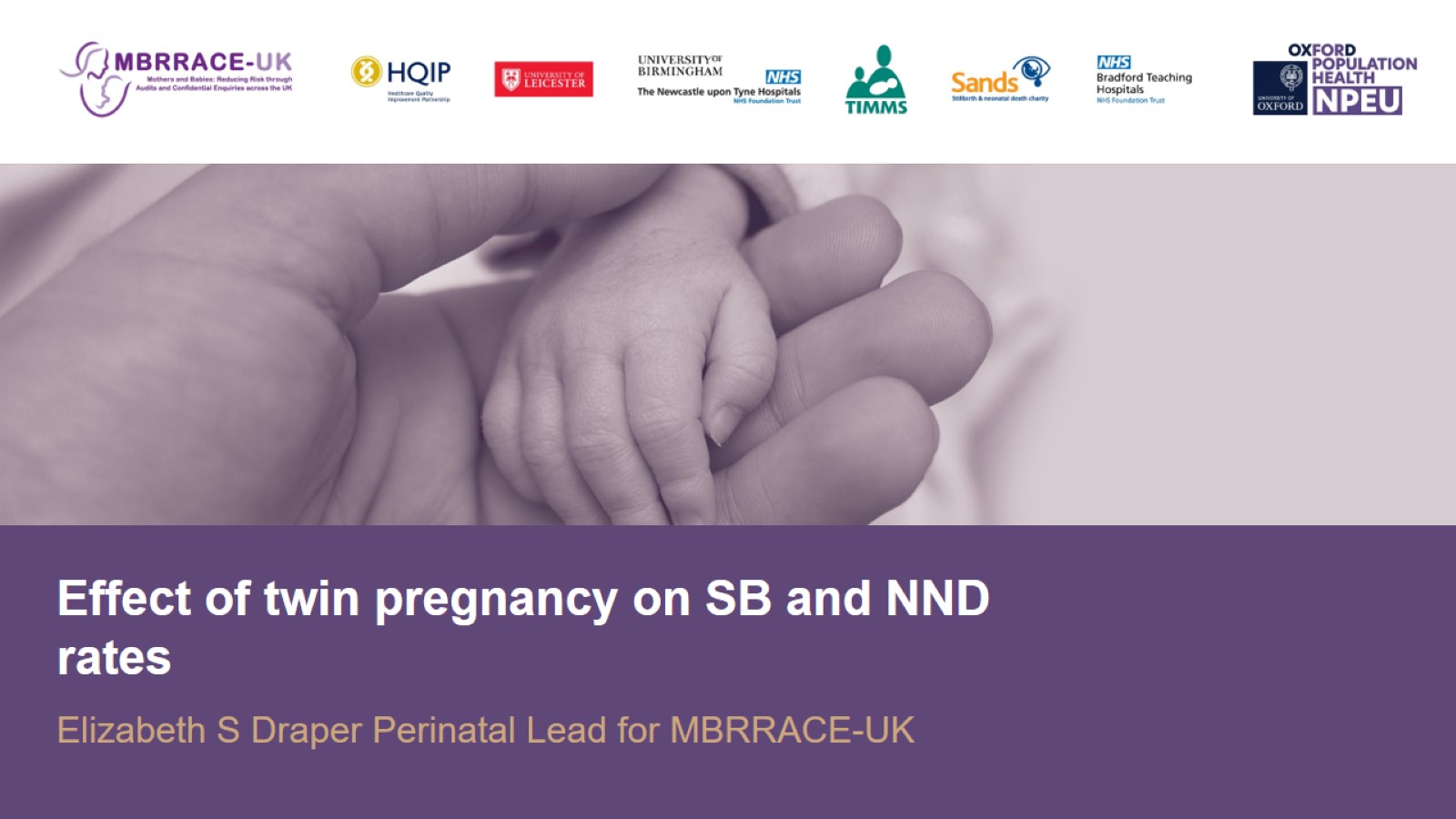 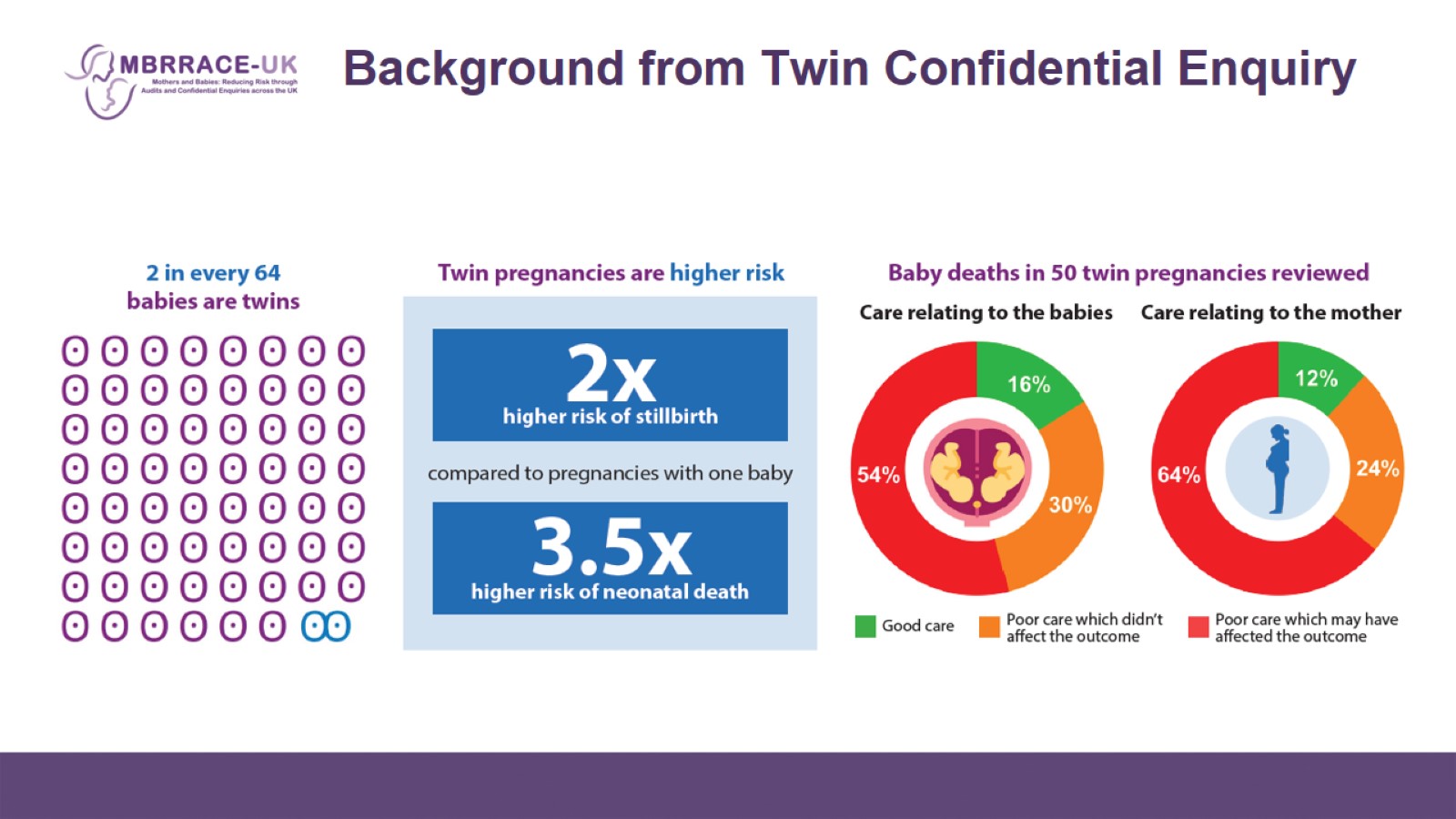 Background from Twin Confidential Enquiry
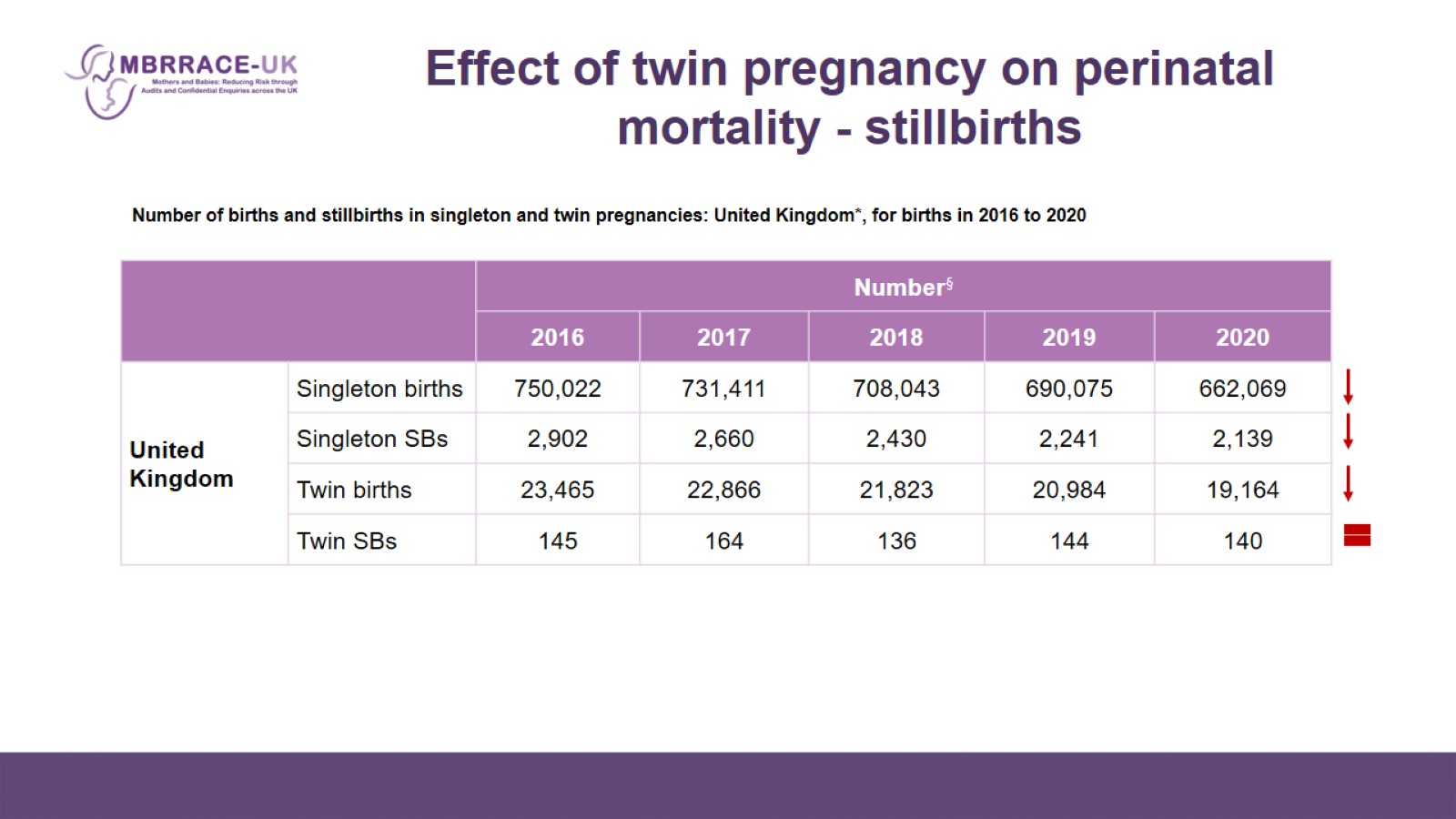 Effect of twin pregnancy on perinatal mortality - stillbirths
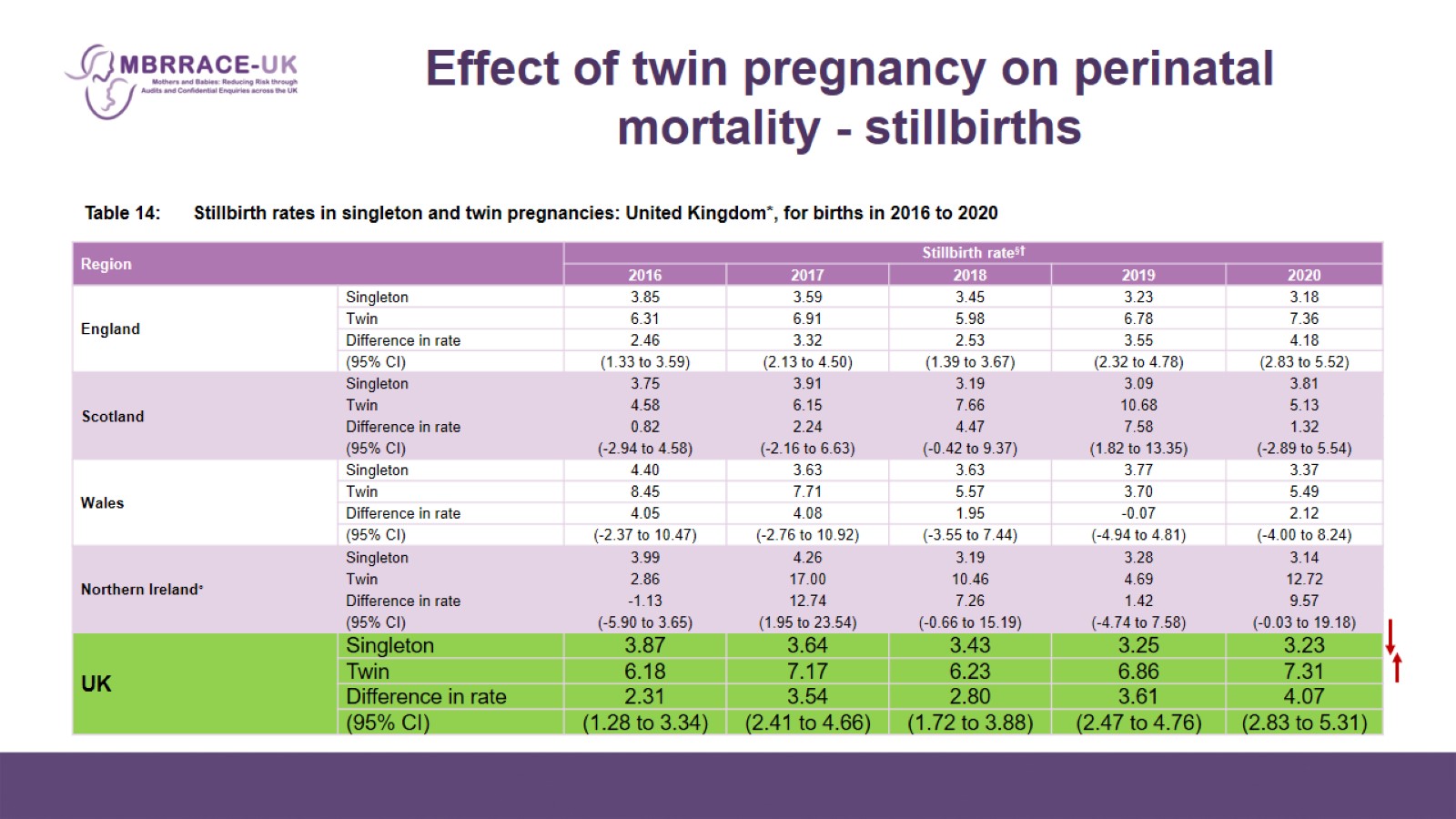 Effect of twin pregnancy on perinatal mortality - stillbirths
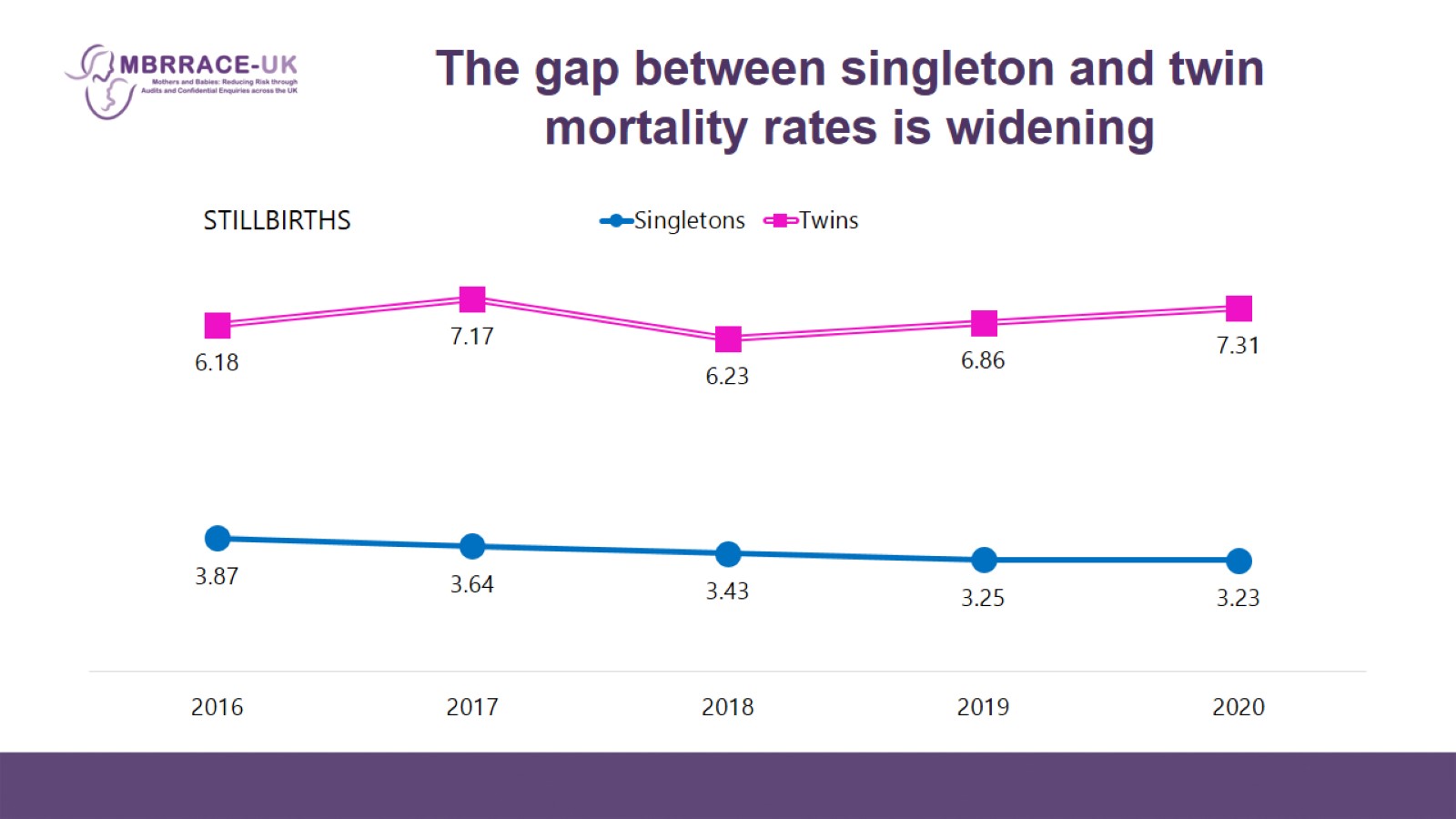 The gap between singleton and twin mortality rates is widening
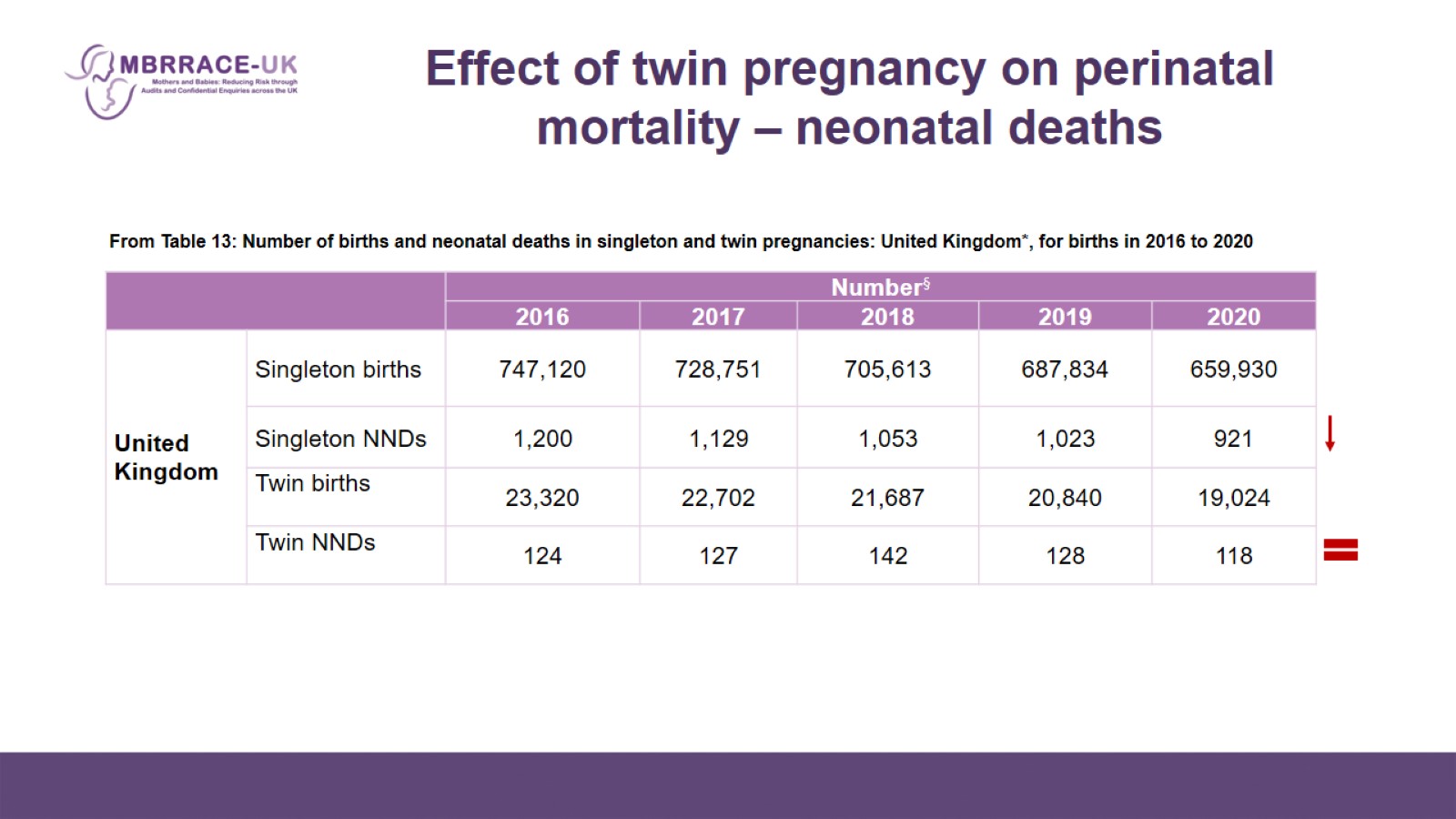 Effect of twin pregnancy on perinatal mortality – neonatal deaths
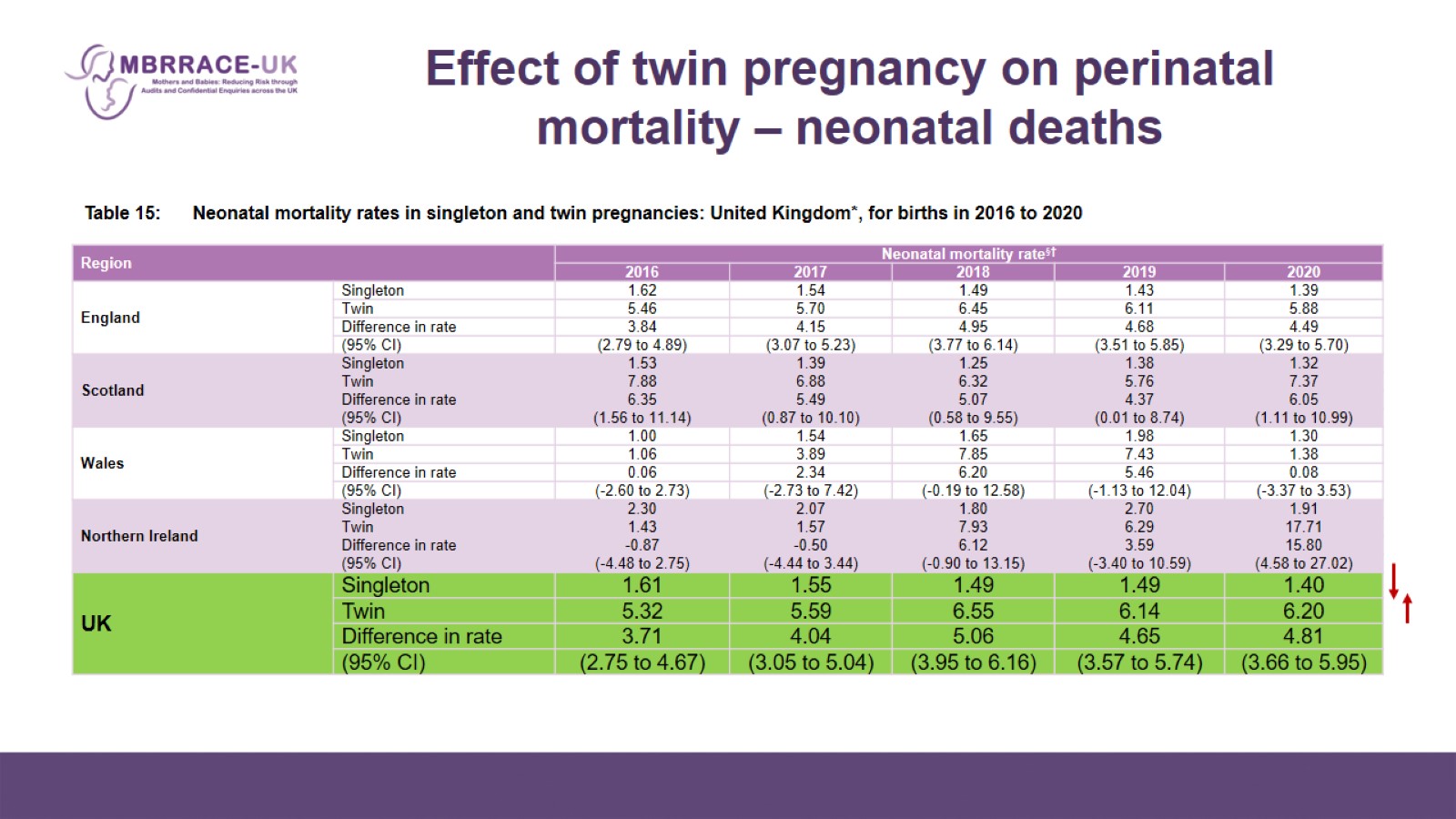 Effect of twin pregnancy on perinatal mortality – neonatal deaths
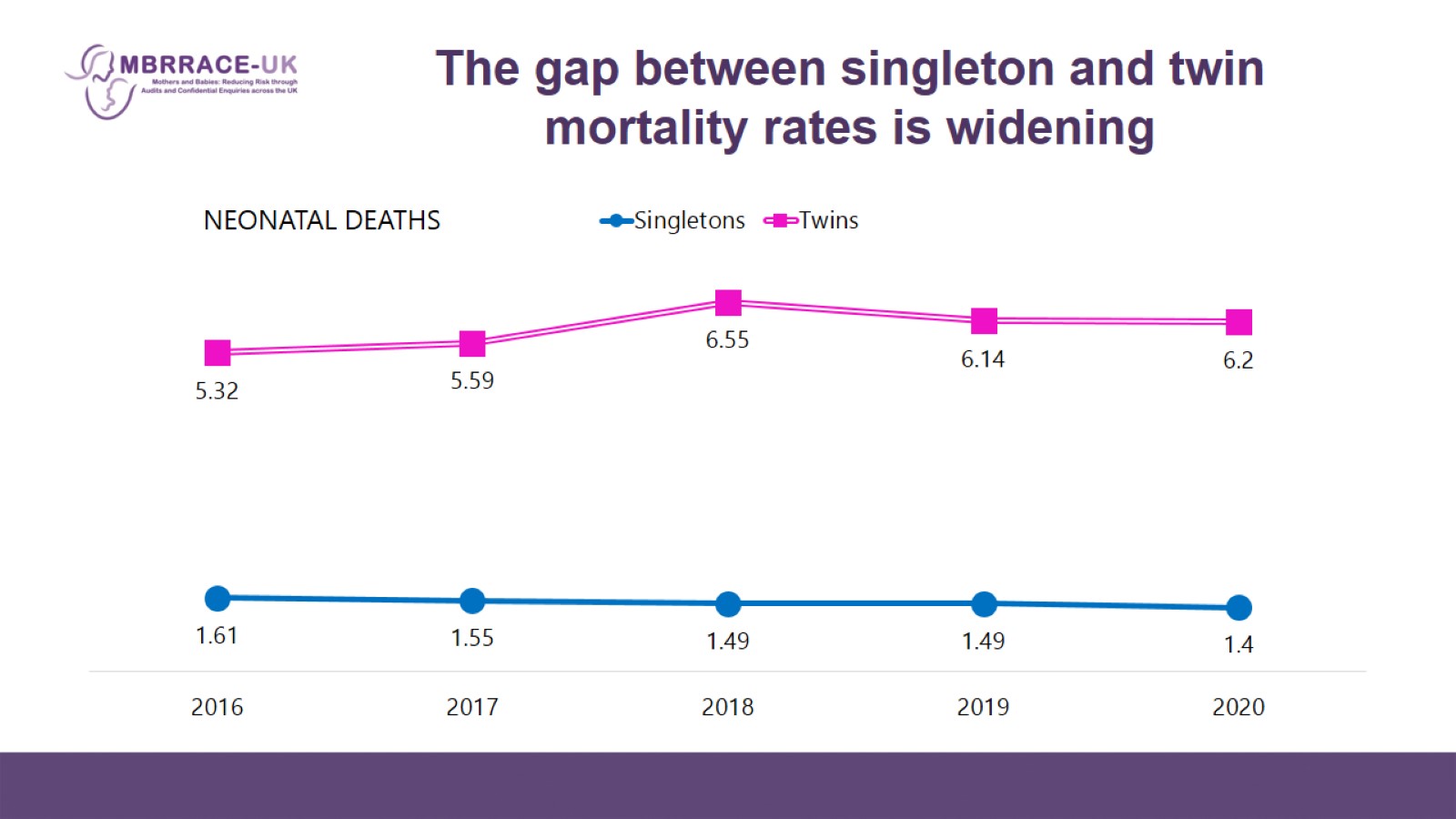 The gap between singleton and twin mortality rates is widening
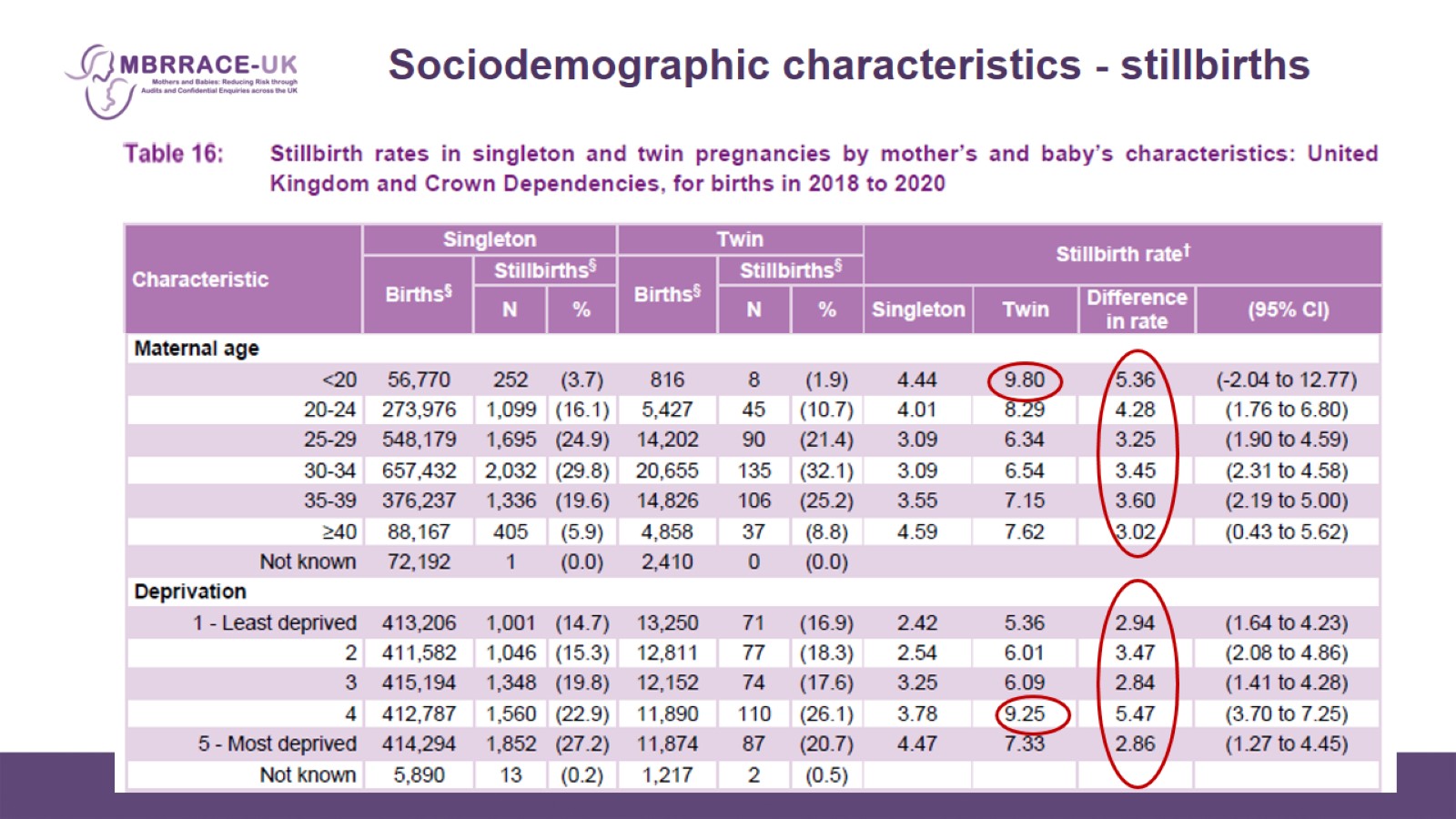 Sociodemographic characteristics - stillbirths
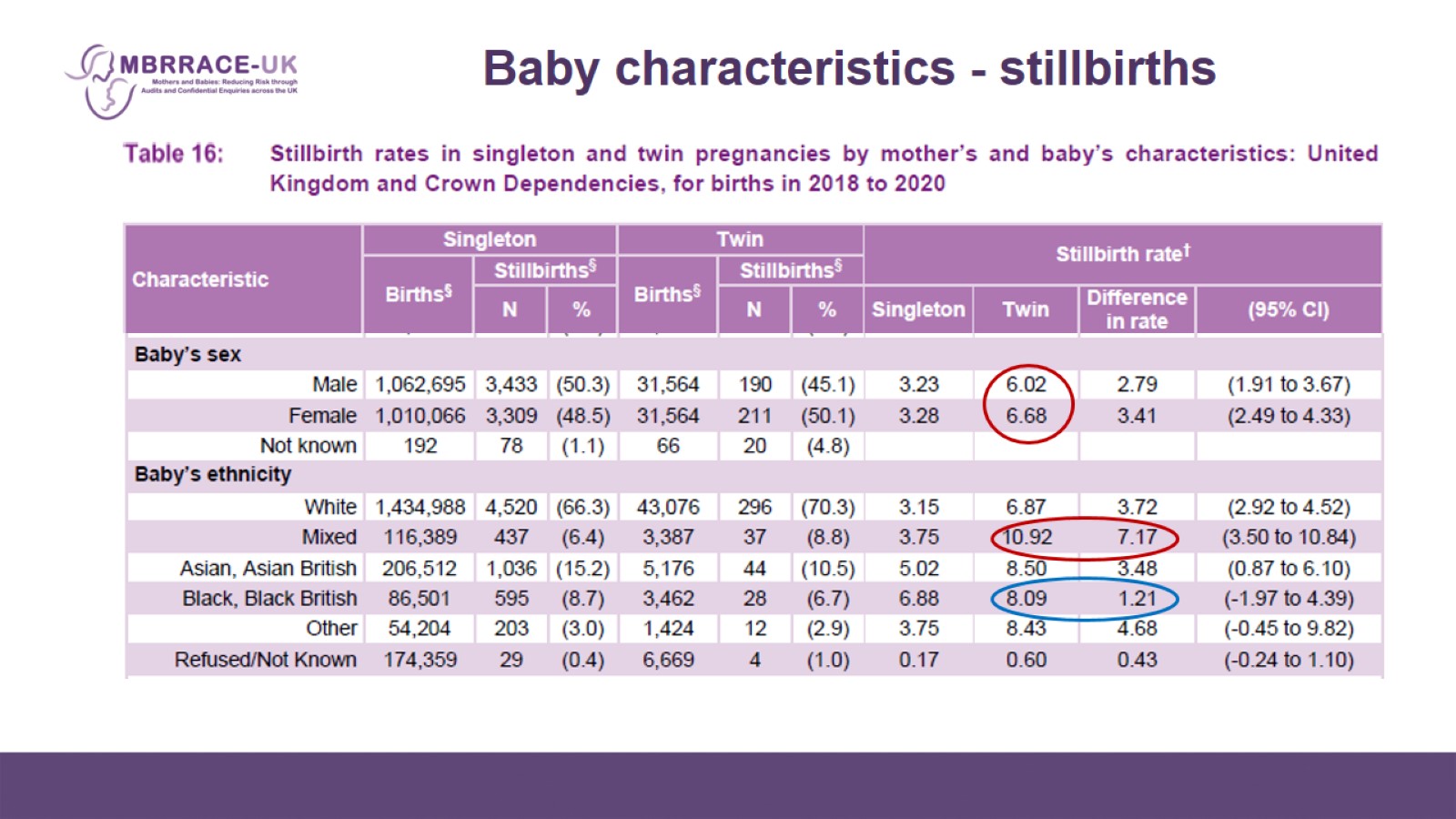 Baby characteristics - stillbirths
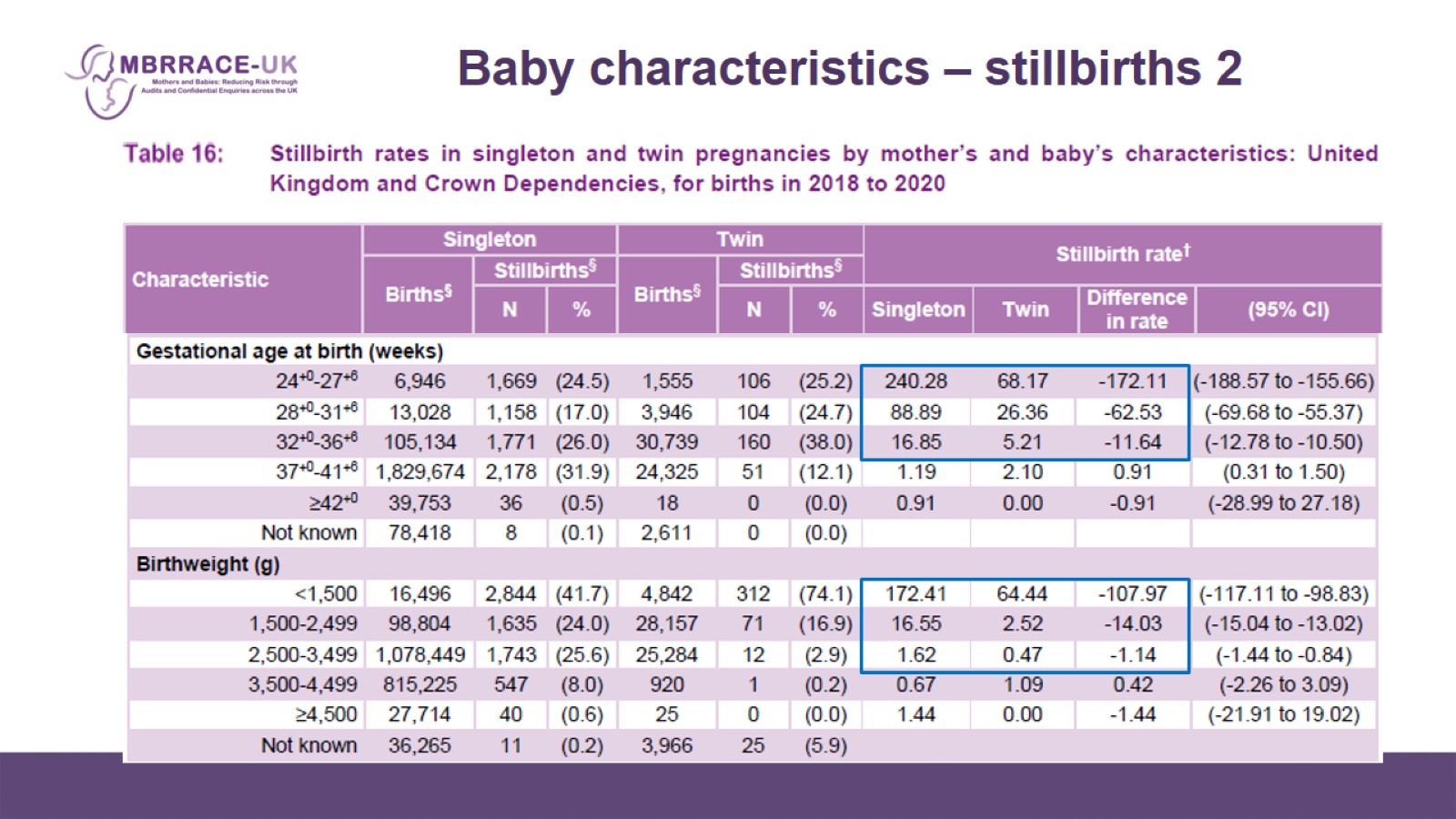 Baby characteristics – stillbirths 2
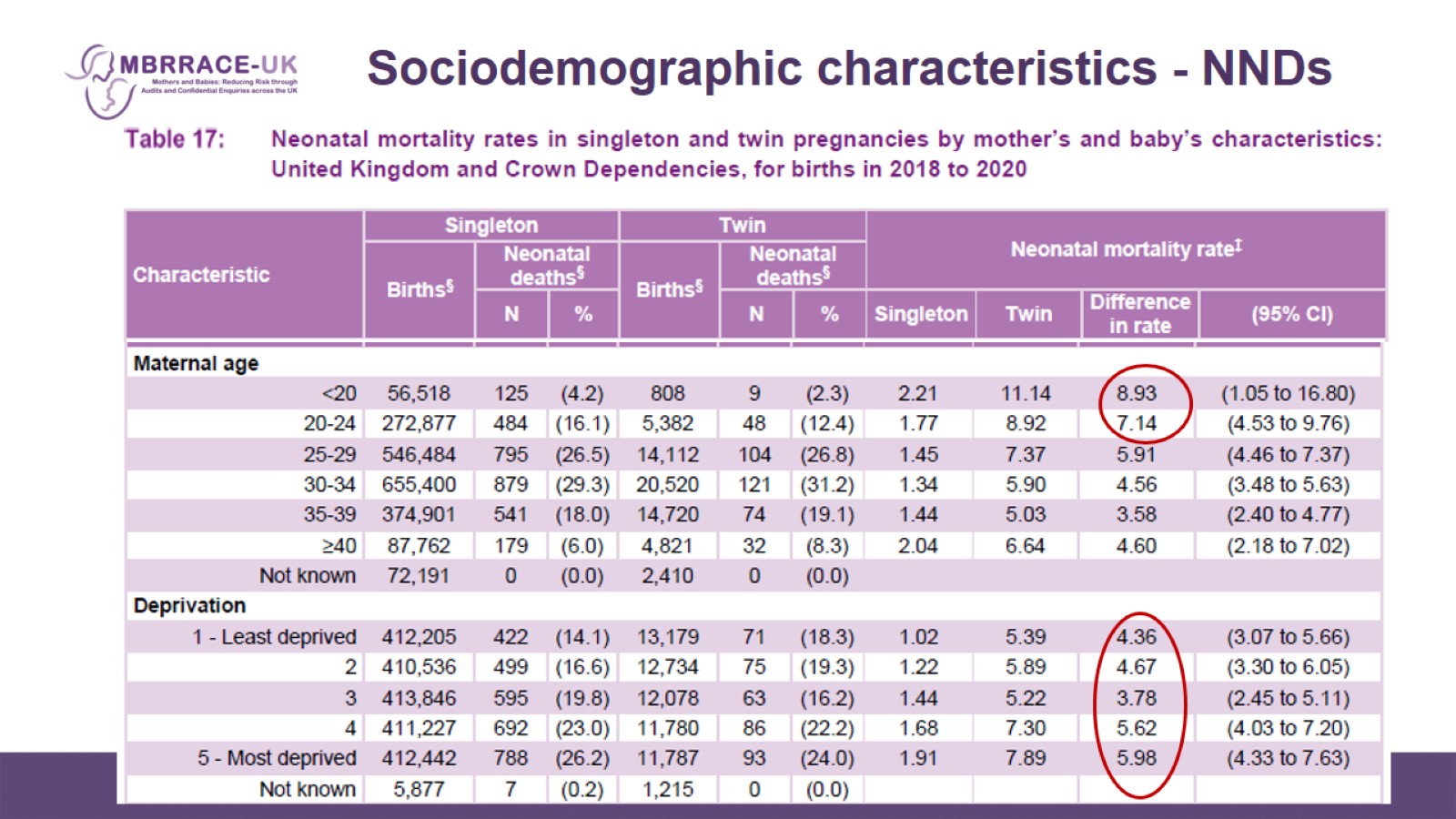 Sociodemographic characteristics - NNDs
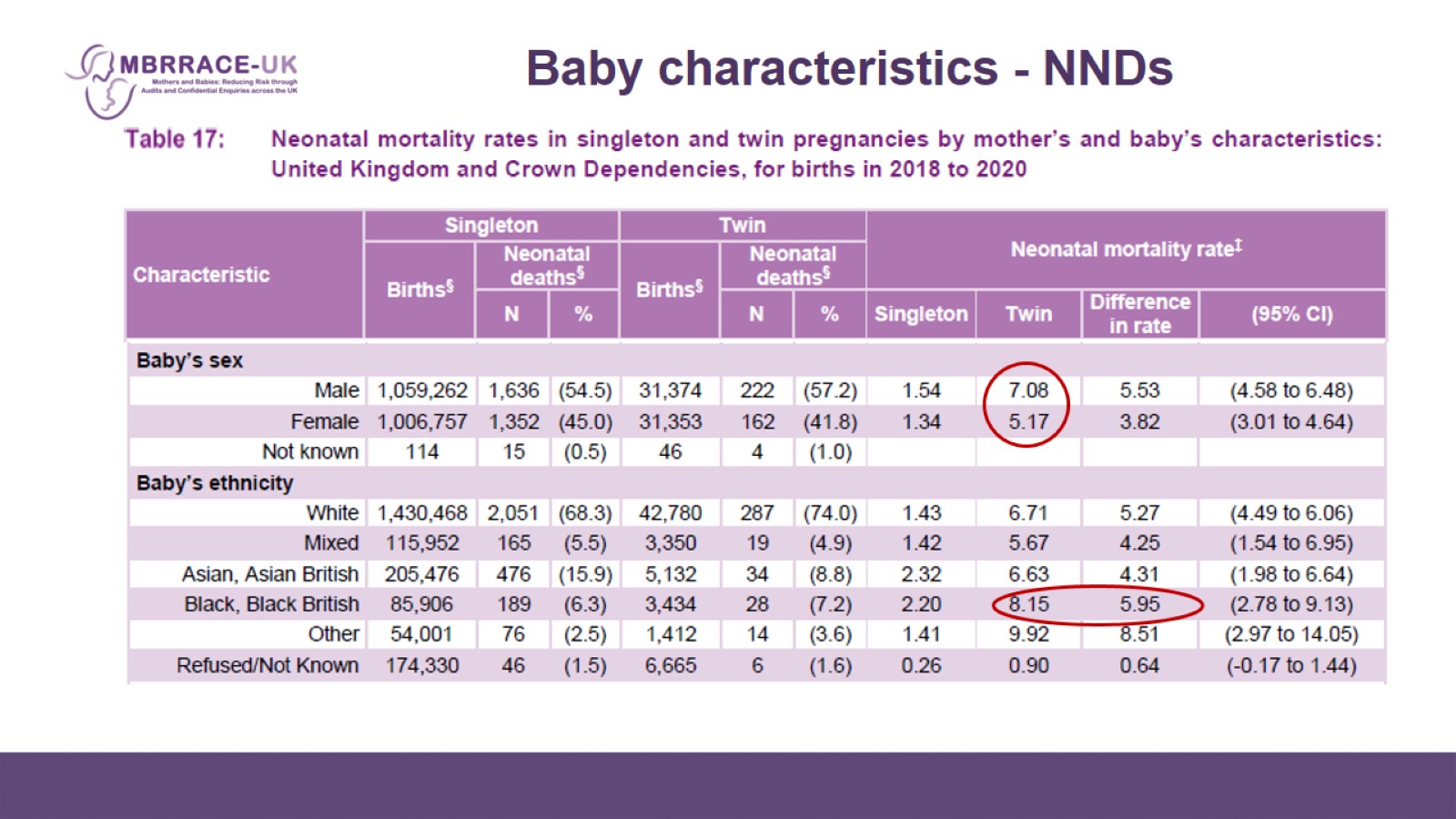 Baby characteristics - NNDs
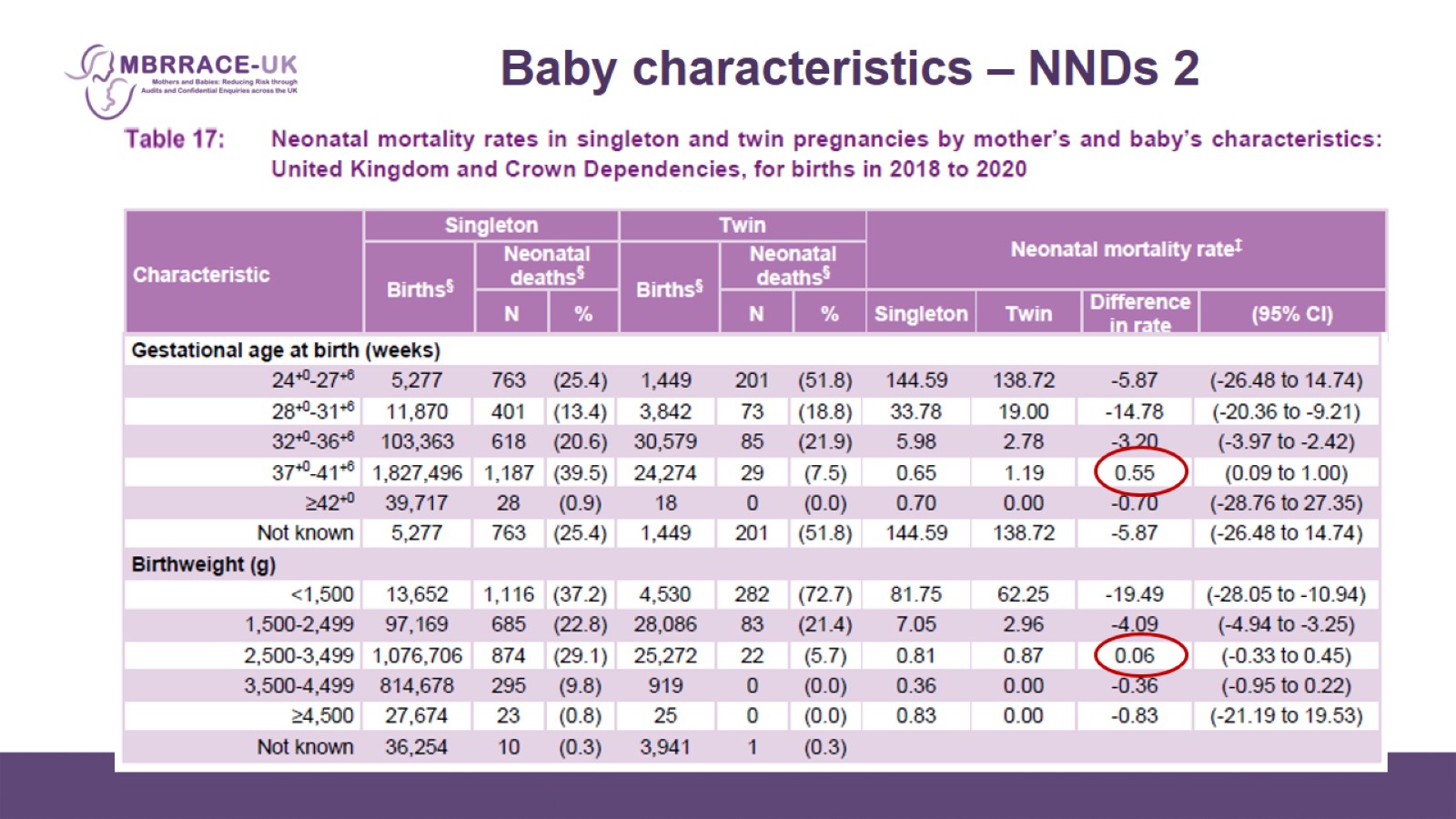 Baby characteristics – NNDs 2
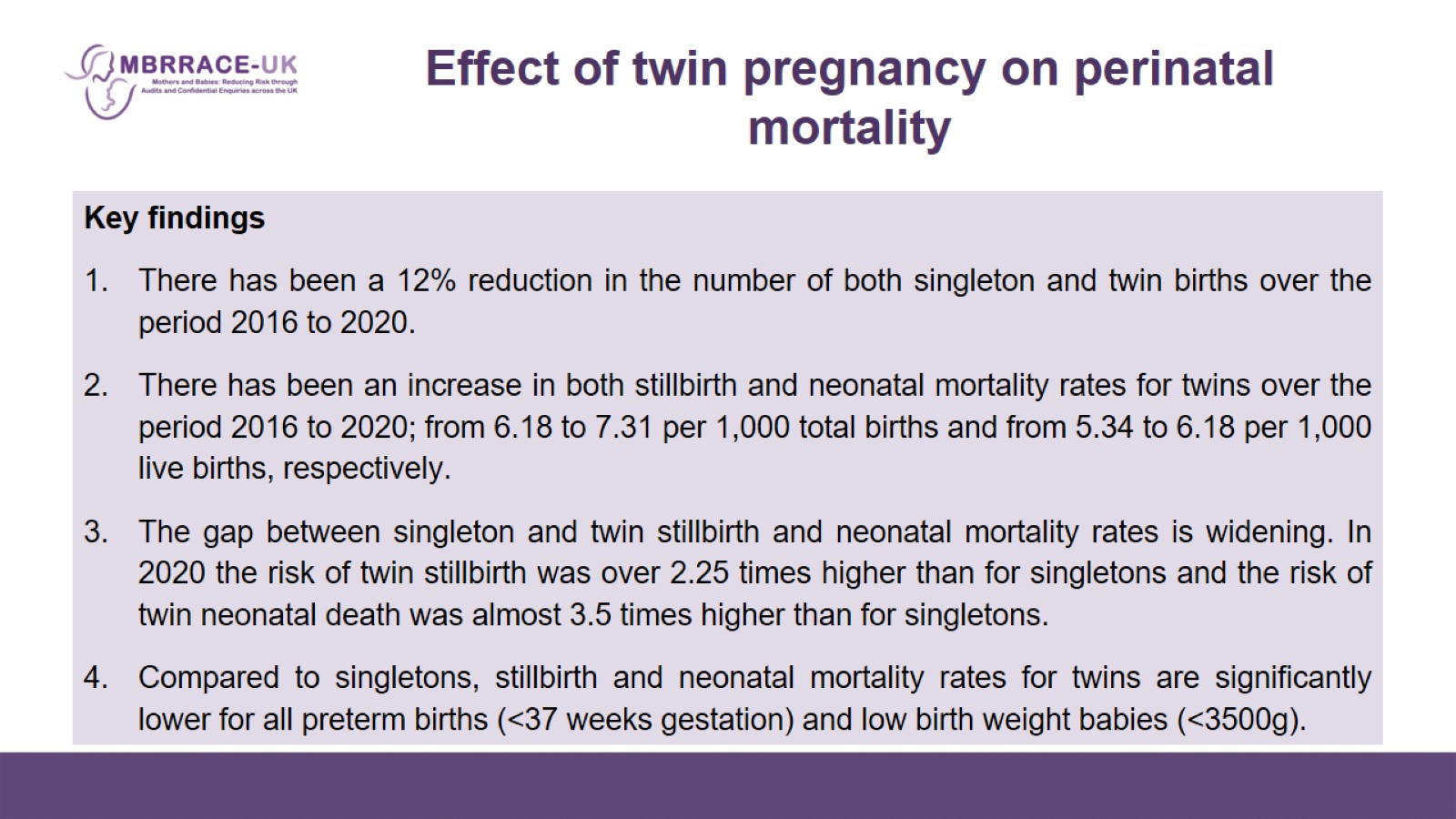 Effect of twin pregnancy on perinatal mortality
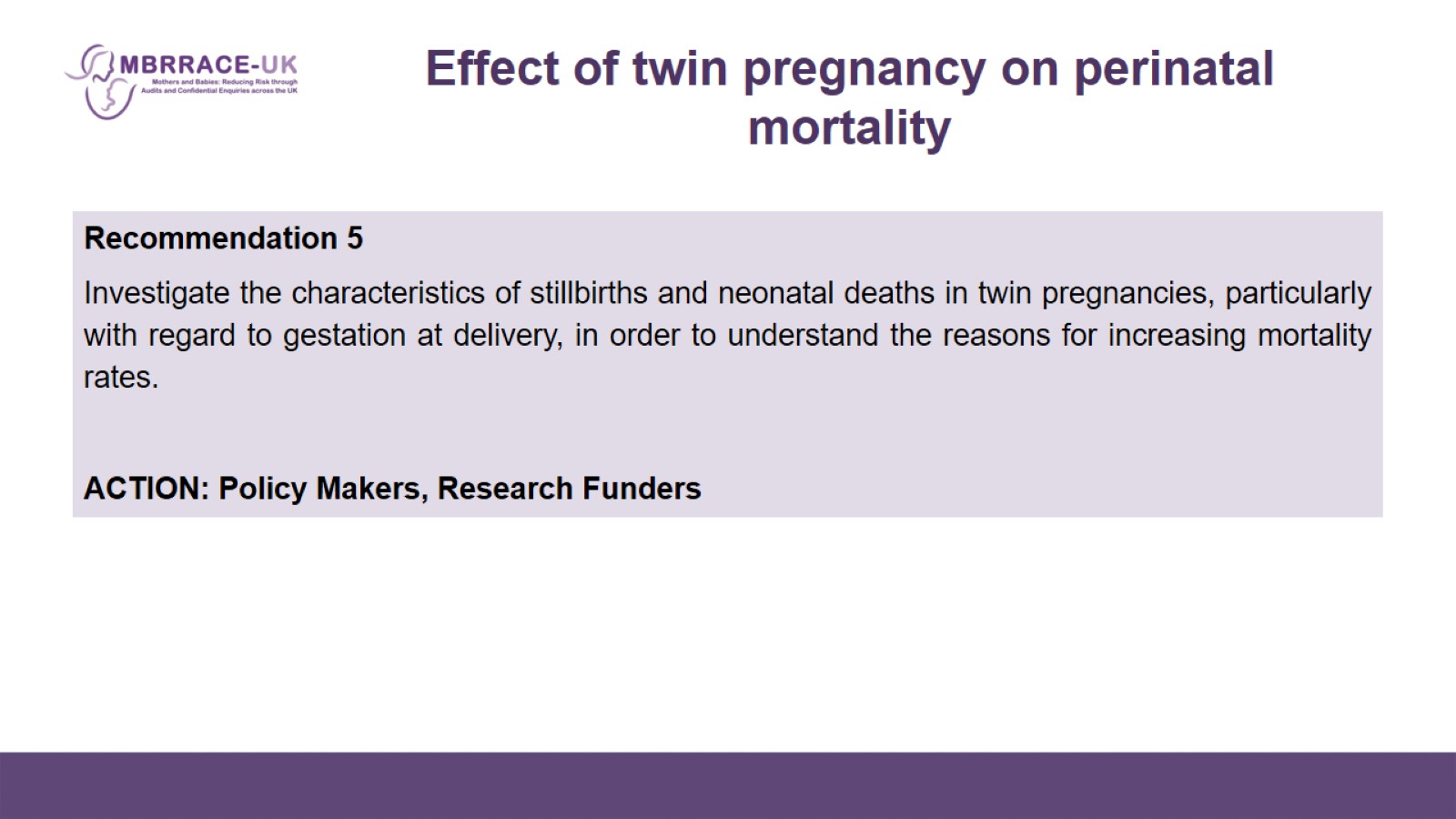 Effect of twin pregnancy on perinatal mortality
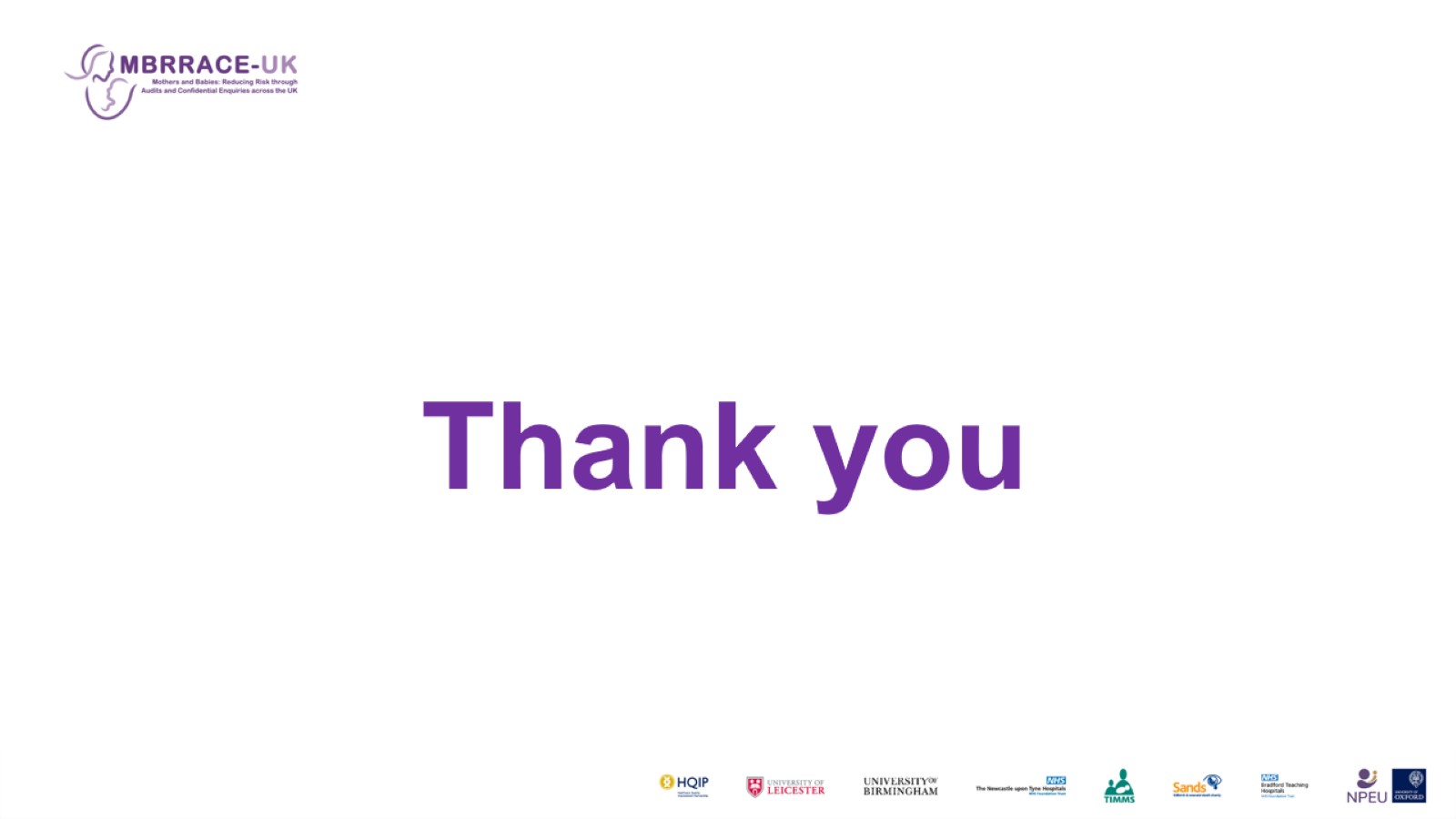